ГБОУ СПО МО “Подольское медицинское училище”
Предстерилизационная
 очистка изделий медицинского назначения

Преподаватель 1 квалификационной категории 
по “Основам сестринского дела” 
Кислицына Юлия  Владимировна 272-023-617
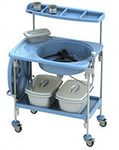 Карточка №1 Дополни текст
1. очистке, изделия, белковых, жировых, механических, лекарственных
2. предстерилизационной, разобранном
3. очистка, ручным, механизированным
4. струйным, ротационным, ершеванием, ультразвука
5. ручным, моющими, определенной
Карточка №2. Соотнесите этапы очистки и порядок ее проведения
1 – г
2 – д
3 – б
4 – в
5 – а
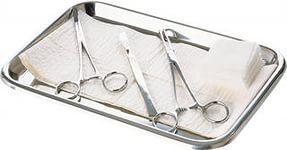 Ответьте ДА или НЕТ на предложенное утверждение
Деконтаминация – метод уничтожения микроорганизмов и споровых форм.
 НЕТ
Деконтаминация включает в себя очистку, дезинфекцию и стерилизацию.
 ДА
Все оборудование перед очисткой должно быть разобрано. 
ДА
Цель предстерилизационной обработки – удаление с изделий медицинского назначения микроорганизмов и споровых форм. 
НЕТ
Медсестра осуществляет самоконтроль после каждой обработанной партии. 
ДА
В случае положительной пробы вся партия прошла предстерилизационную очистку и может отправляться на стерилизацию. 
НЕТ
Контролю подлежит 1% от отработанной партии, но не менее 3-5 шт. 
ДА
Реакция читается в течение одной минуты. 
ДА
Инструмент должен быть теплым и влажным.
НЕТ
Задача команды №1
   
Вы — медицинская сестра центрального стерилизационного отделения. При проведении контроля качества предстерилизационной очистки с помощью азопирамовой пробы появилось в течение 1 минуты окрашивание реактива в фиолетовый цвет, переходящий в бурый.
Задание: Оцените ситуацию. Ваши действия.
Ответ на задачу команды №1

Реакция положительная, что свидетельствует о наличии остаточных количеств синтетических моющих средств, следов дезинфектанта, ржавчины. Стерилизовать инструменты нельзя. Повторить предстерилизационную очистку всей партии мединструментария. Повторный контроль инструмента проводить ежедневно до получения трехкратного отрицательного результата.
Задача команды №2   
Вы — старшая медицинская сестра хирургического отделения. При определении пригодности рабочего раствора азопирама нанесли 2 капли реактива на кровяное пятно. В течение 1 минуты цвет кровяного пятна не изменился. Задание: Оцените ситуацию. Ваши действия.
Ответ на задачу команды №2
Пользоваться реактивом нельзя, так как он непригоден. Приготовить новый рабочий раствор, смешивая равные объемы азопирама и 3% раствора перекиси водорода, использовать его в течение 1-2 часов. Пригодный раствор дает розово-сиреневый цвет на кровь.
Задача команды №3
Вы — медицинская сестра приемного отделения. При проведении контроля качества предстерилизационной очистки с помощью фенолфталеиновой пробы появилось в течение 1 минуты окрашивание реактива в розово-малиновый цвет.
Задание: Оцените ситуацию. Ваши действия.
Ответ на задачу команды №3

Реакция положительная, что свидетельствует о наличии остаточных количеств синтетических моющих средств. Стерилизовать инструменты нельзя. Повторить предстерилизационную очистку всей партии мединструментария. Повторный контроль инструмента проводить ежедневно до получения трехкратного отрицательного результата.
НАЙДИТЕ ЗАШИФРОВАННОЕ В БУКВАХ СЛОВА
НАЙДИТЕ ЗАШИФРОВАННОЕ В БУКВАХ СЛОВА
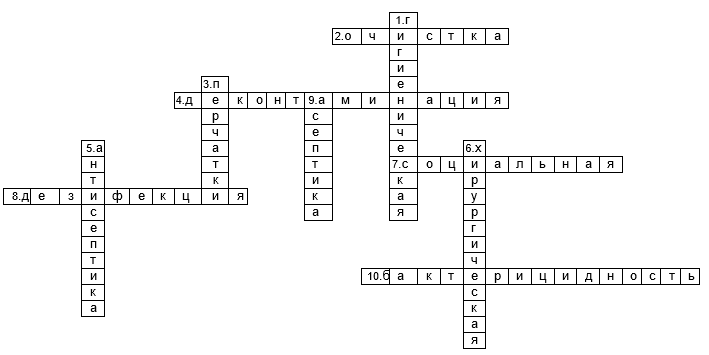 Ответы на тесты
I вариант
1 — в
2 — в
3 — б
4 — в
5 — в
6 — в
II вариант
1 — а
2 — а
3 — в
4 — г
5 — б
6 — в
1 вариант
Подсказки:
- Это проба проводится на остатки моющего средства.
- При положительной пробе реактив меняет свой цвет на розово-малиновый. 
Фенолфталеиновая проба
2 вариант
Подсказки:
- Это проба проводится на остатки дезинфектантов.
- При положительной пробе реактив меняет свой цвет на фиолетовый, переходящий в бурый цвет.
- Еще это проба проводится на остаточные количества щелочных компонентов моющего средства.
- При положительной пробе реактив меняет свой цвет на фиолетовый переходящий в розово-сиреневый.
Азопирамовая проба
3 вариант
Подсказки:
- Эта проба проводится на остатки масляных препаратов.
- Реакция считается положительной, если на инструменте появились желтые пятна или подтеки.
Проба с Суданом